Título da apresentação
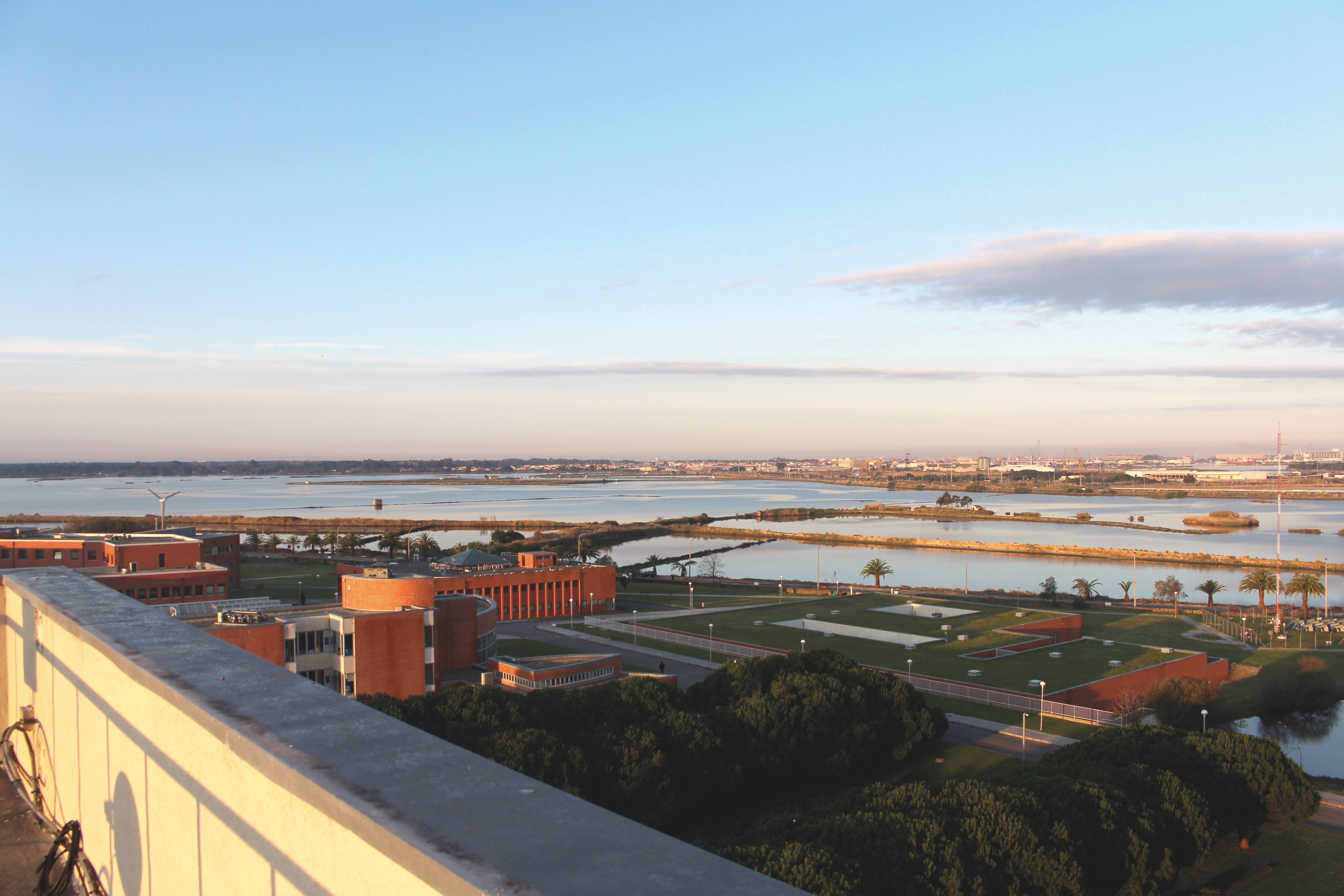 OBRIGADO
THANK YOU

nome@ua.pt
cesam@ua.pt
www.cesam-la.pt